Заколдован невидимкой, дремлет лес под сказку сна…
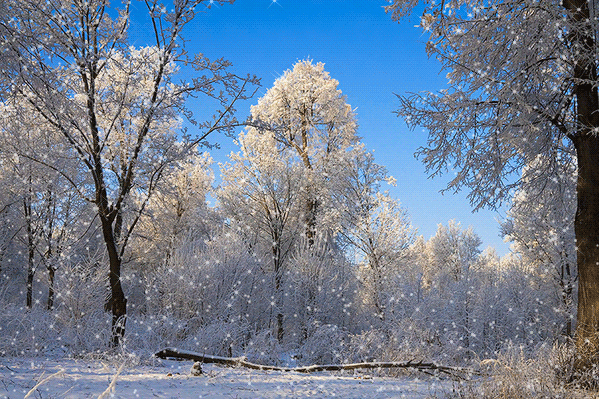 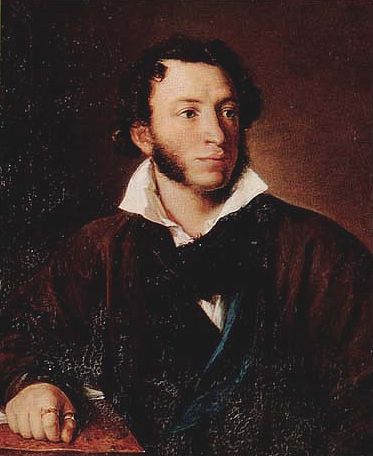 А.С.Пушкин
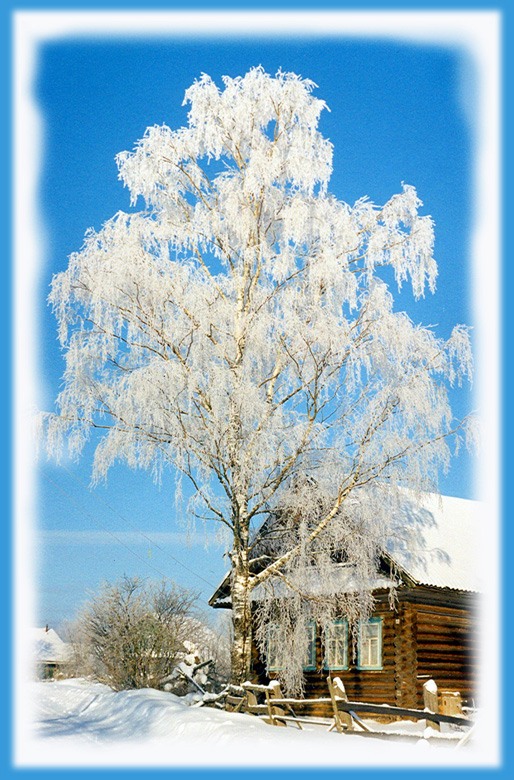 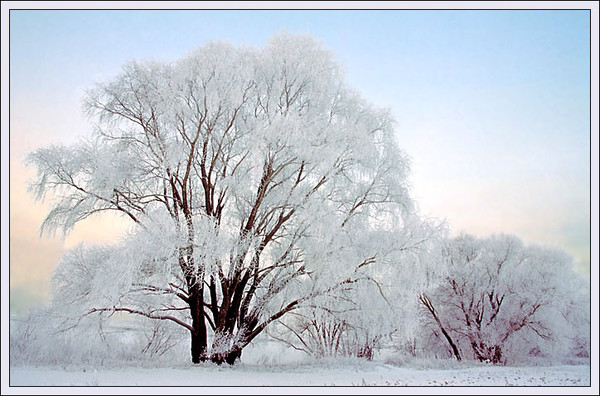 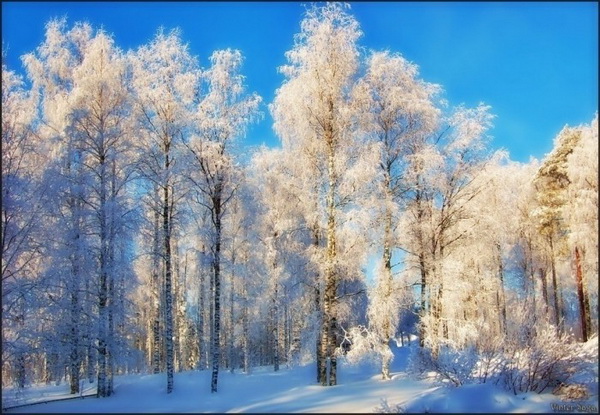 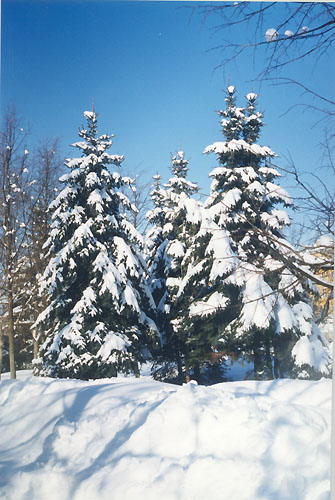 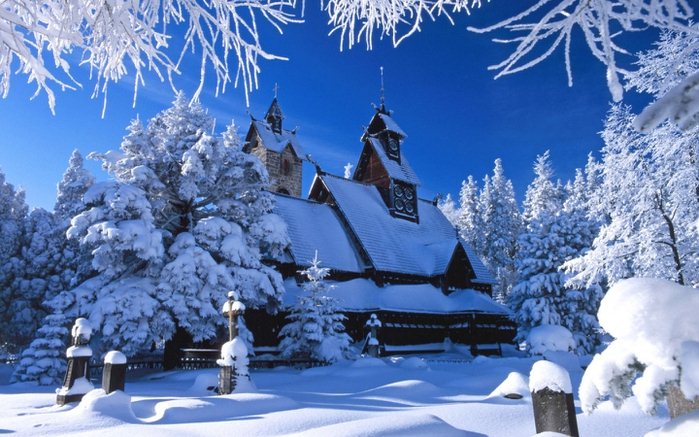 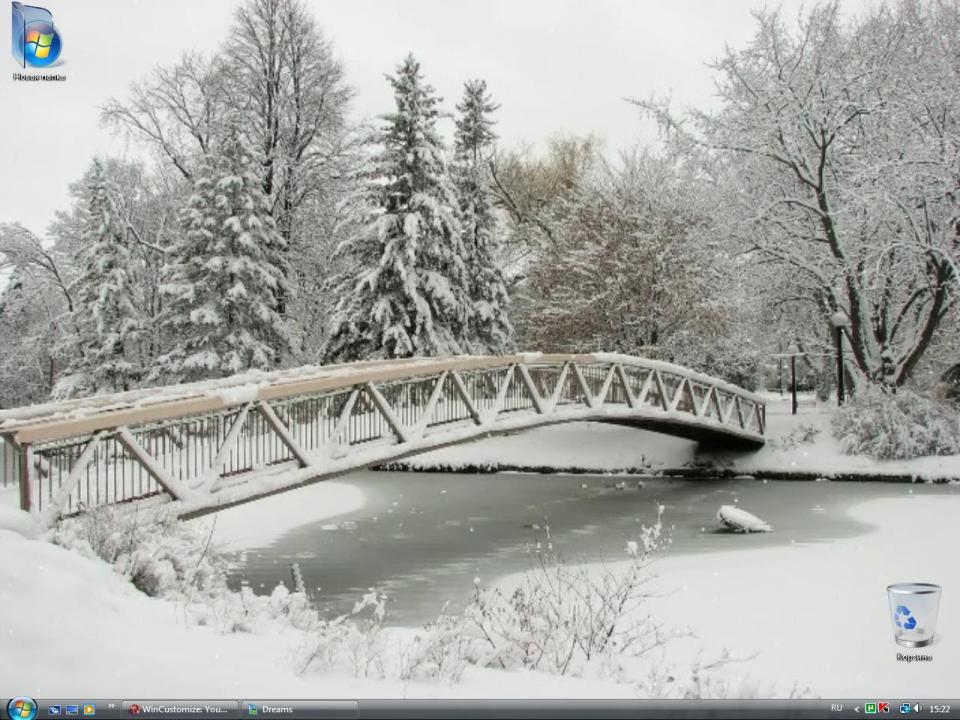 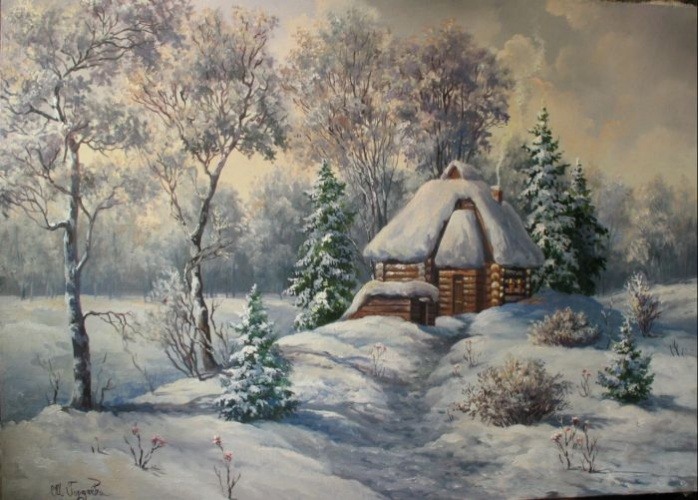 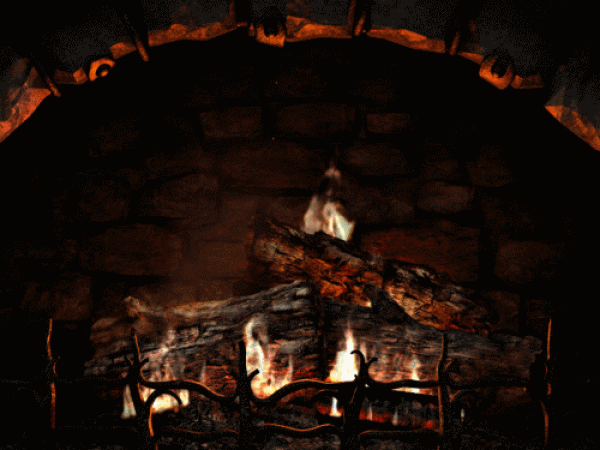 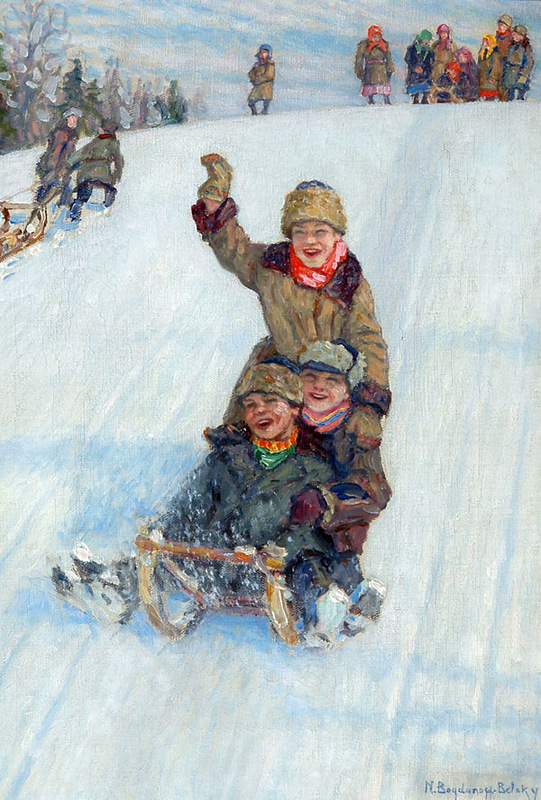 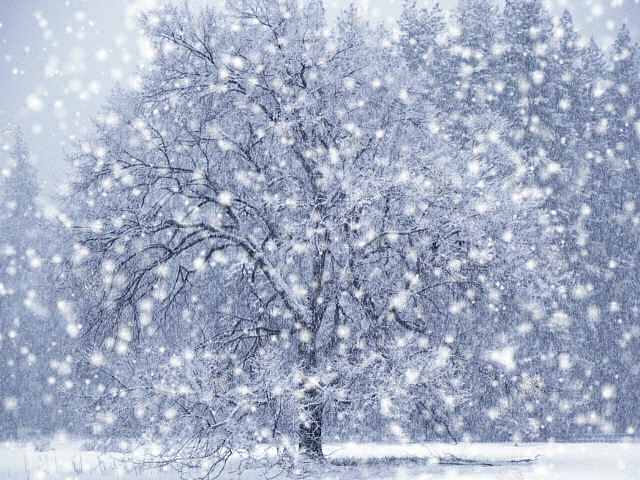 Мартовский снег
И.Грабаря
Февральская лазурь
И.Грабаря
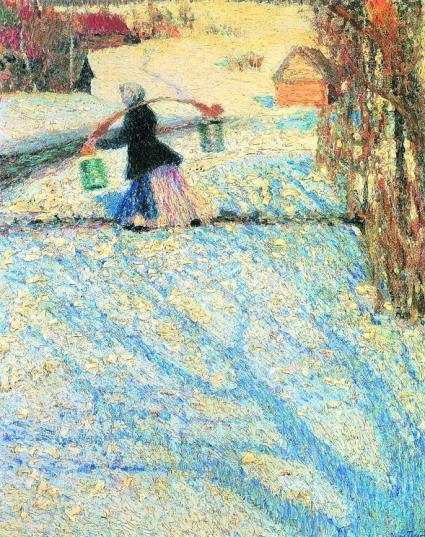 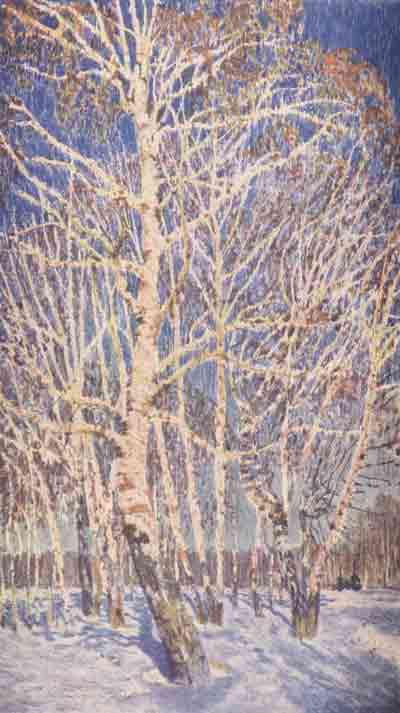 Зимнее солнцеК. Юона
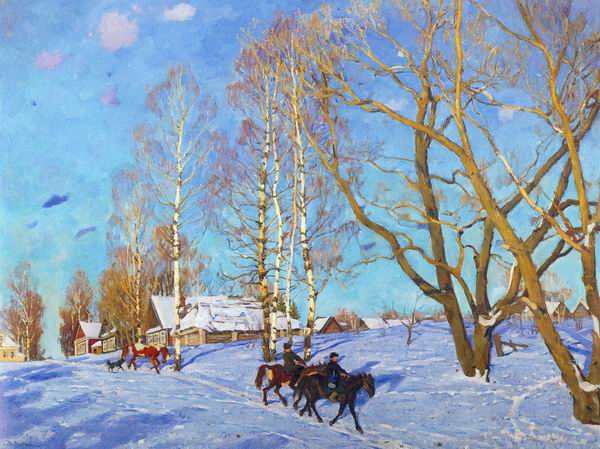 Русская зимаК. Юона
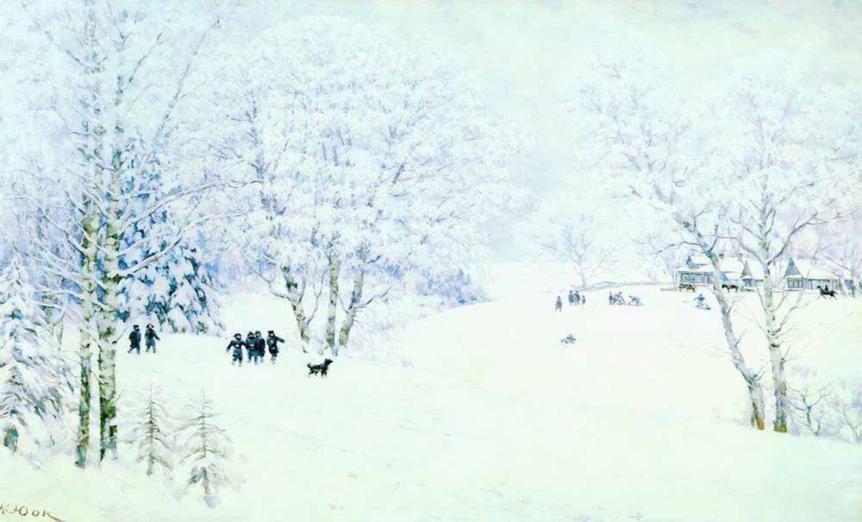 На севере дикомИ. Шишкин
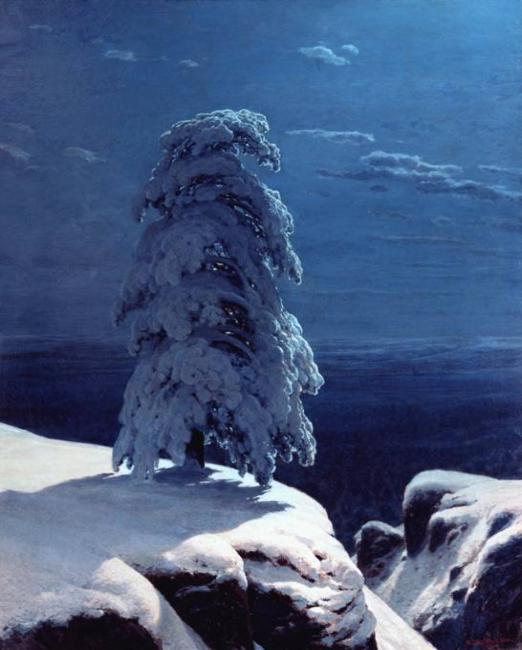 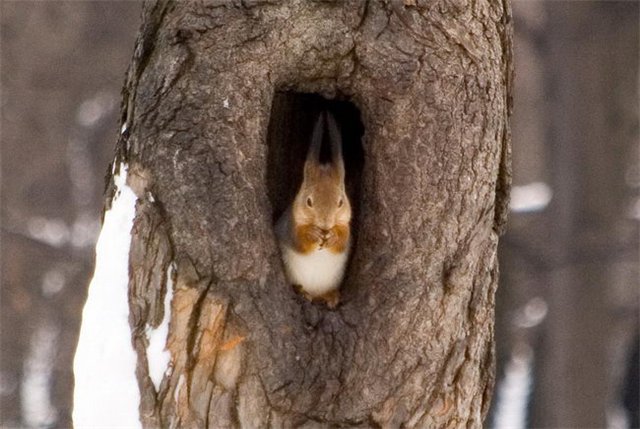 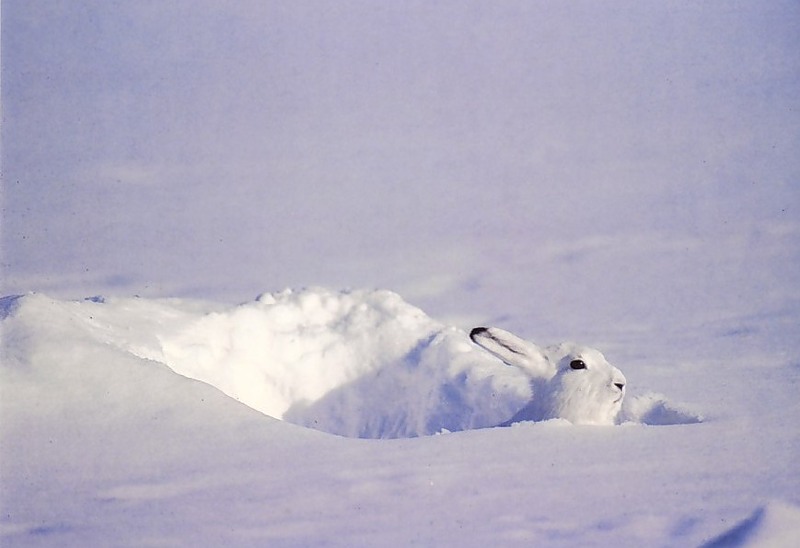 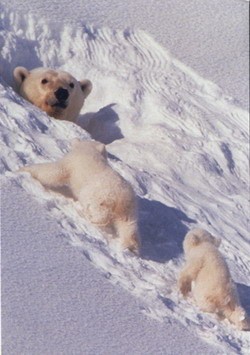 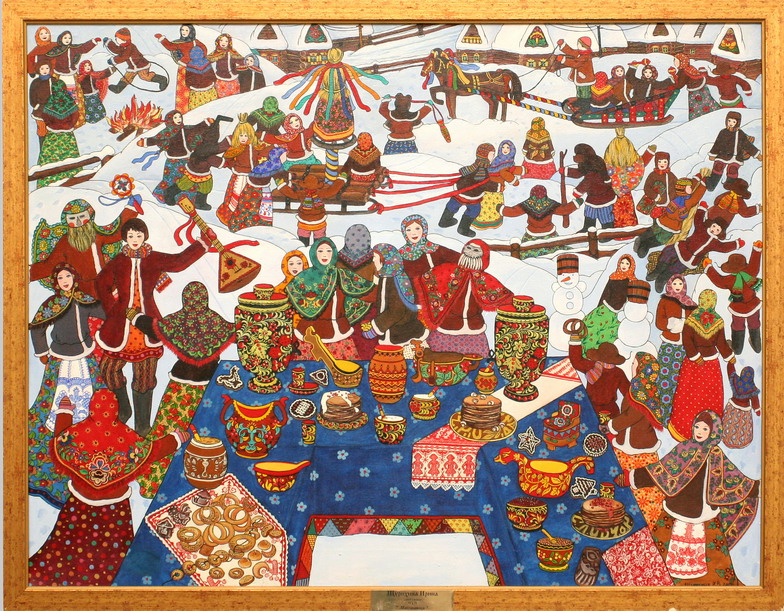